Figure 1. Localization of the entorhinal, perirhinal and posterior parahippocampal cortices, and their ...
Cereb Cortex, Volume 14, Issue 3, March 2004, Pages 231–246, https://doi.org/10.1093/cercor/bhg123
The content of this slide may be subject to copyright: please see the slide notes for details.
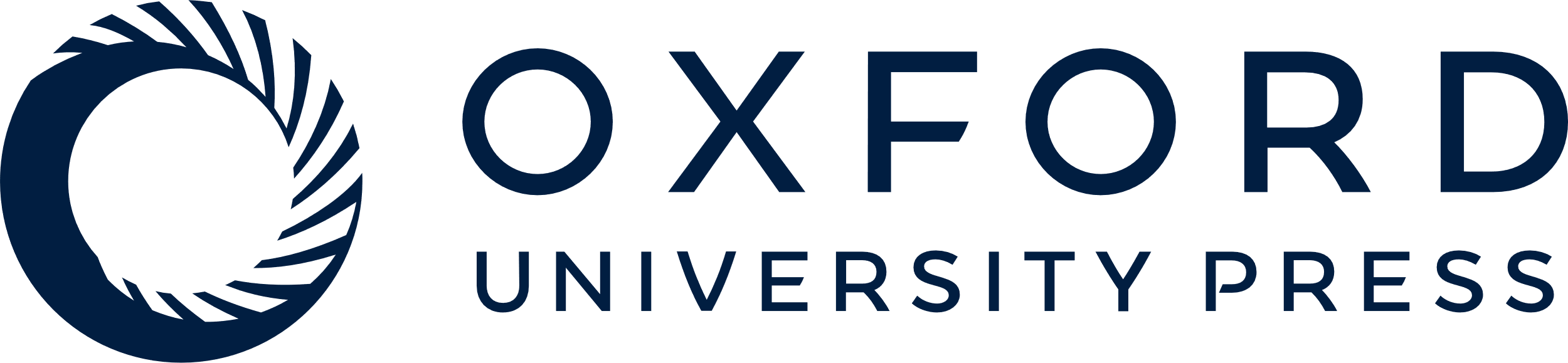 [Speaker Notes: Figure 1. Localization of the entorhinal, perirhinal and posterior parahippocampal cortices, and their subdivisions on ventral and ventro-lateral views of a baboon’s brain. Abbreviations: EC, entorhinal cortex; EO, olfactive field of the entorhinal cortex; ER, rostral field of the entorhinal cortex; ELr, lateral rostral field of the entorhinal cortex; ELc, lateral caudal field of the entorhinal cortex; EI, intermediate field of the entorhinal cortex; EC, caudal field of the entorhinal cortex; ECL, caudal limiting field of the entorhinal cortex; PC, perirhinal cortex; 35, Brodmann’s area 35; 36, Brodmann’s area 36; 36pm, 36 medial temporopolar; 36pl, 36 lateral temporopolar; 36r, 36 rostral; 36c, 36 caudal; PHP, posterior parahippocampal cortex; TH and TF, posterior parahippocampal areas of Bonin and Bailey (1947); TE and TEO, visual associative areas of Bonin and Bailey ( 1947); PIR, piriform cortex; PAC, periamygdaloid cortex; STG, superior temporal gyrus; sts, superior temporal sulcus; amts, antero-medial temporal sulcus; H, hippocampus; A, amygdala; PrS, presubiculum; PaS, parasubiculum; S, subiculum; rs, rhinal sulcus; hp, hippocampal fissure.


Unless provided in the caption above, the following copyright applies to the content of this slide:]